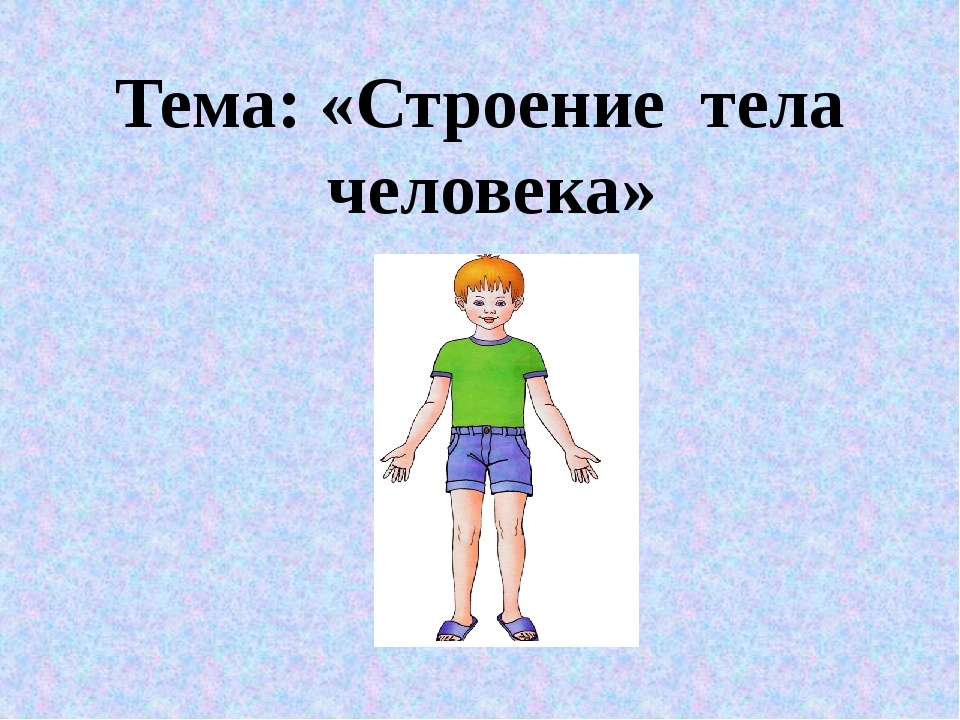 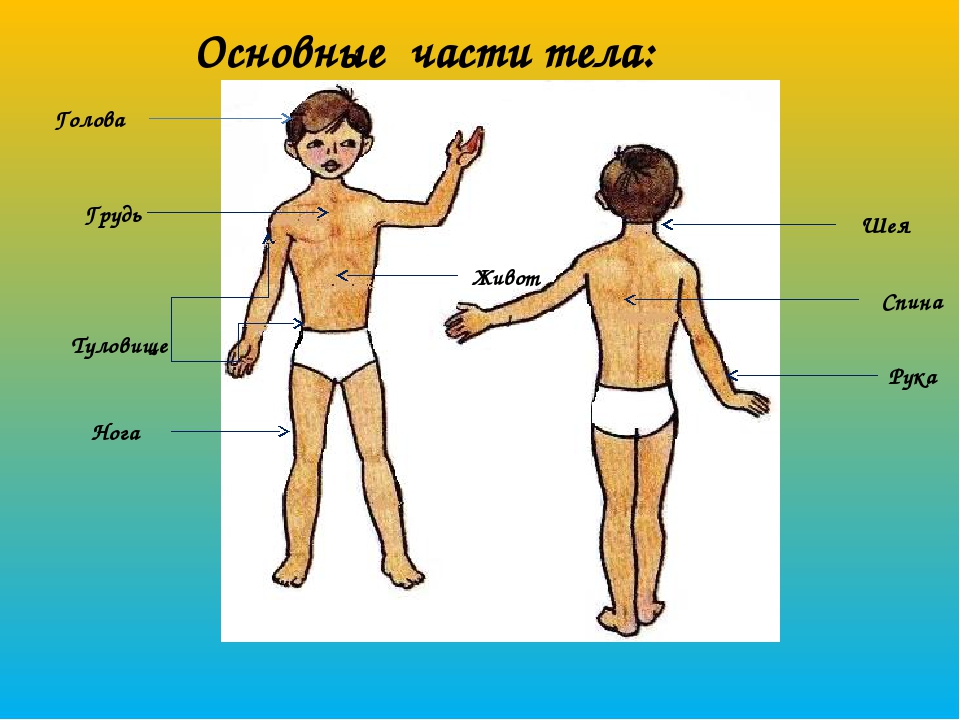 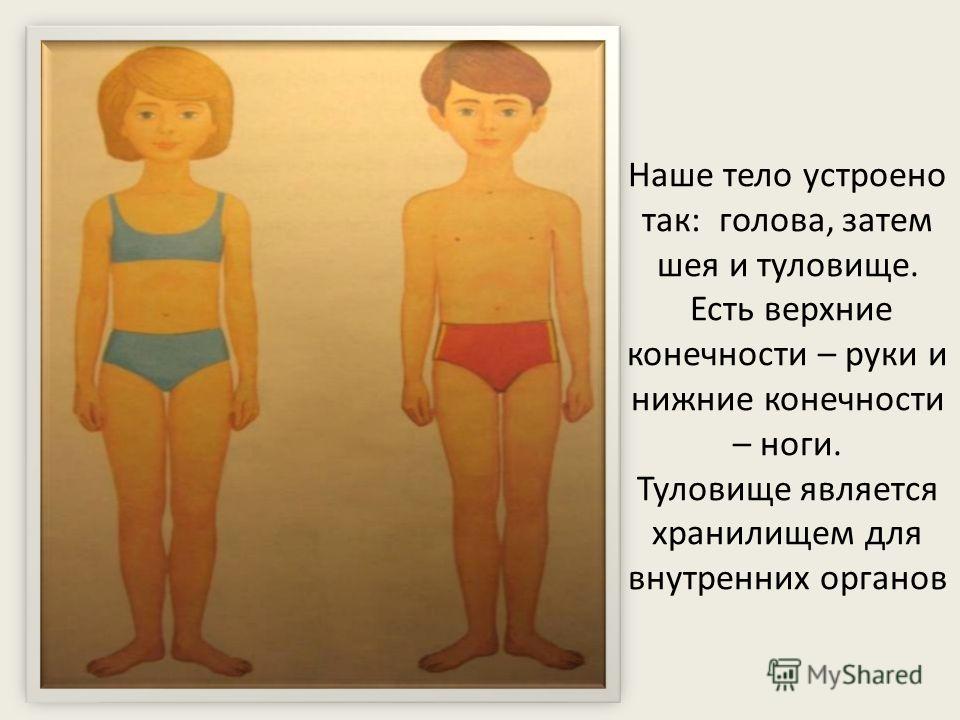 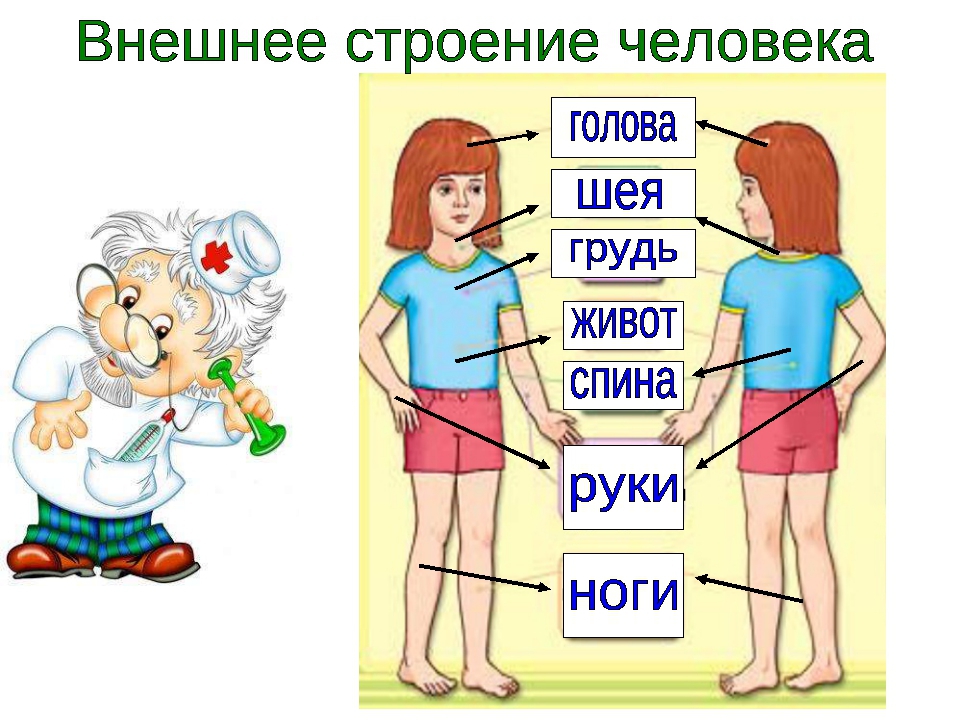 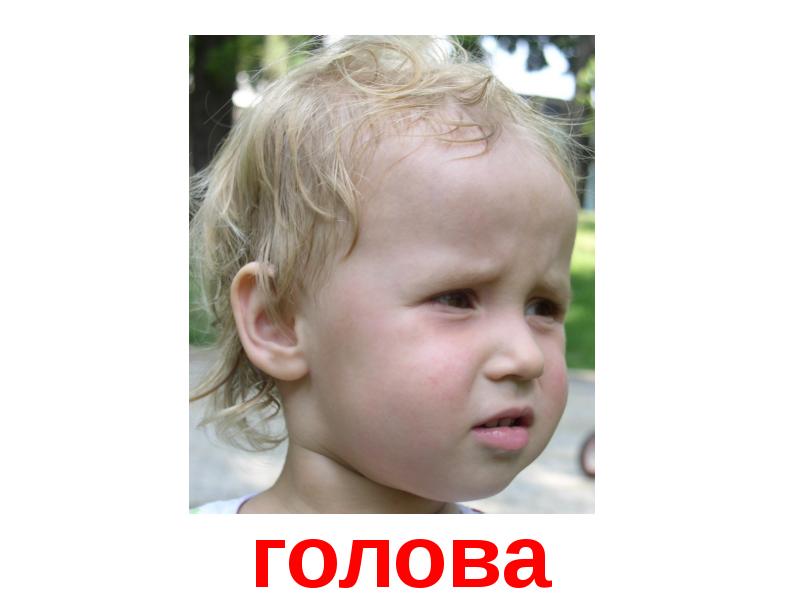 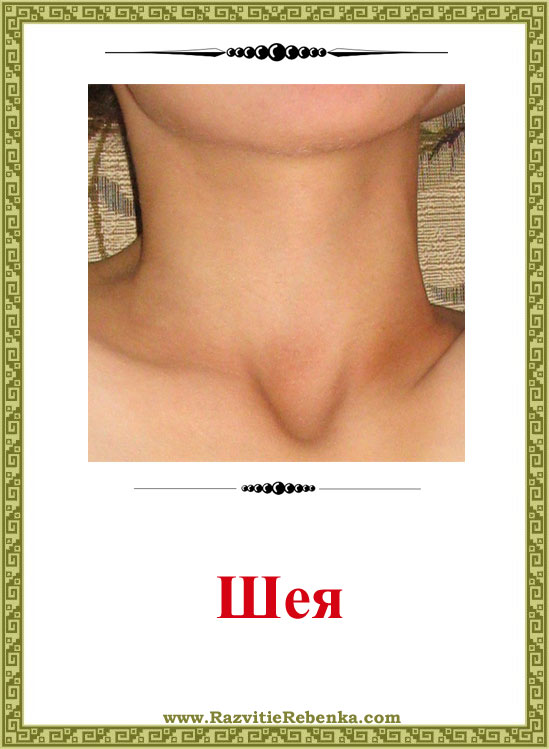 Это – шея.
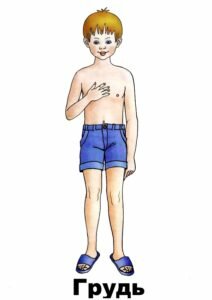 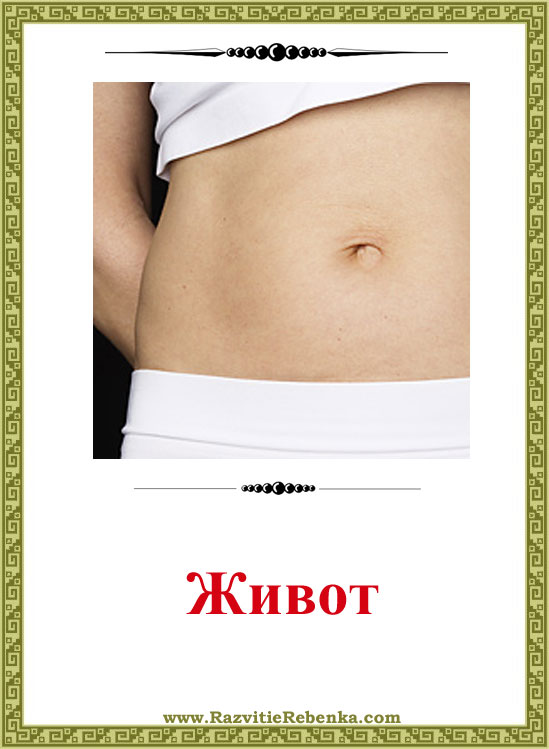 Это – живот.
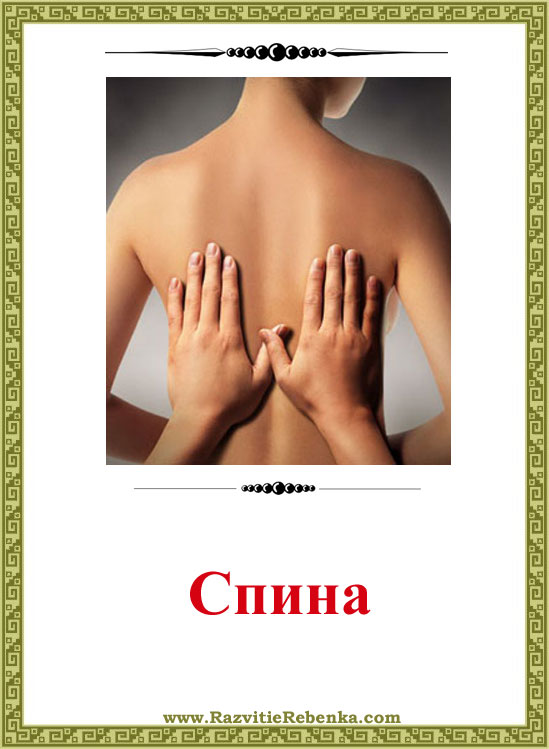 Это – спина.
Это – две руки.
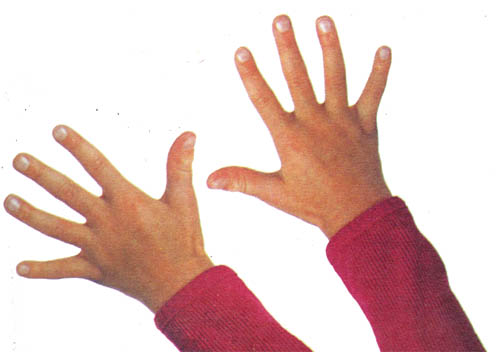 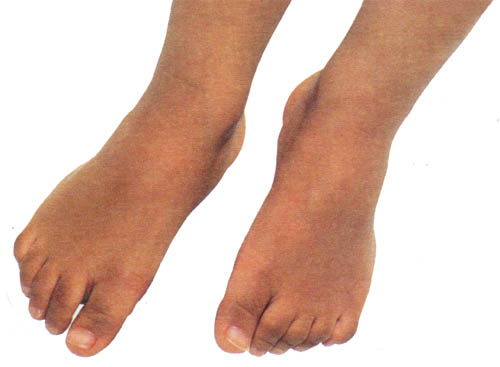 Это – две ноги.
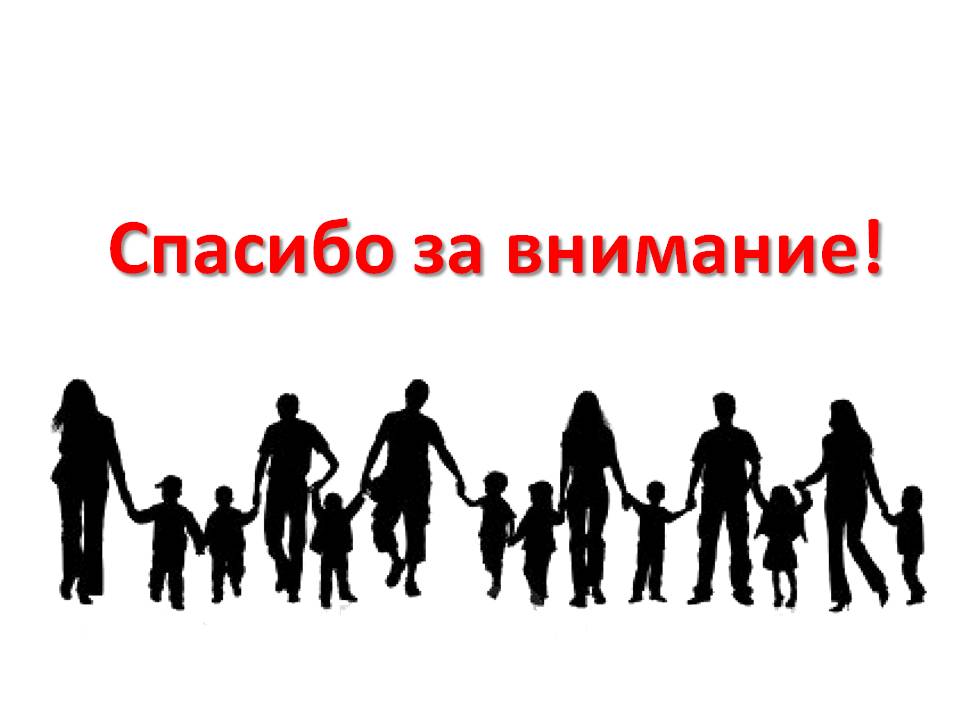